NRZ Influenzaviren
Krisenstab 10.02.2021
Kurier
SARS-CoV-2 Diagnostik
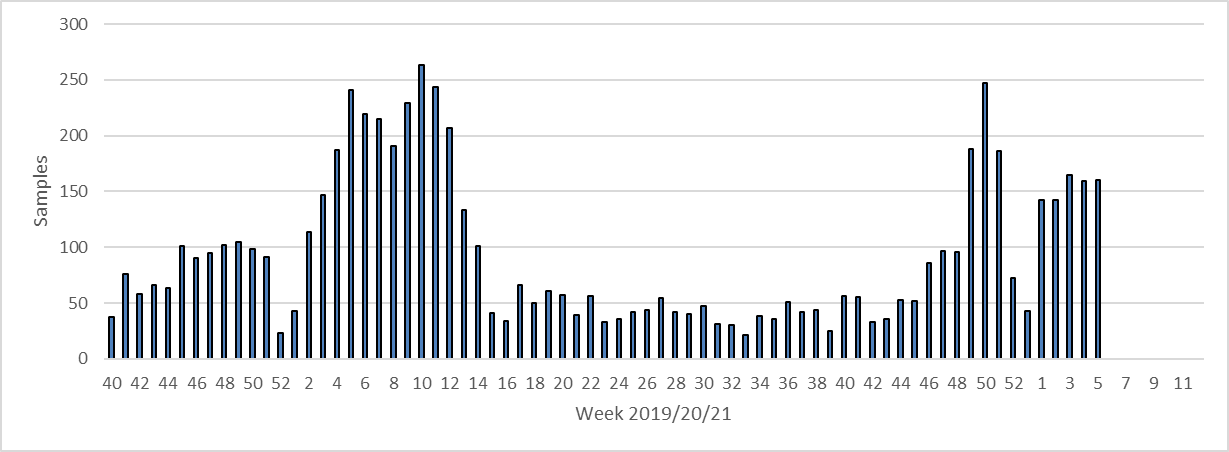 10.02.2021
Proben
1
Partieller Lockdown
Lockdown
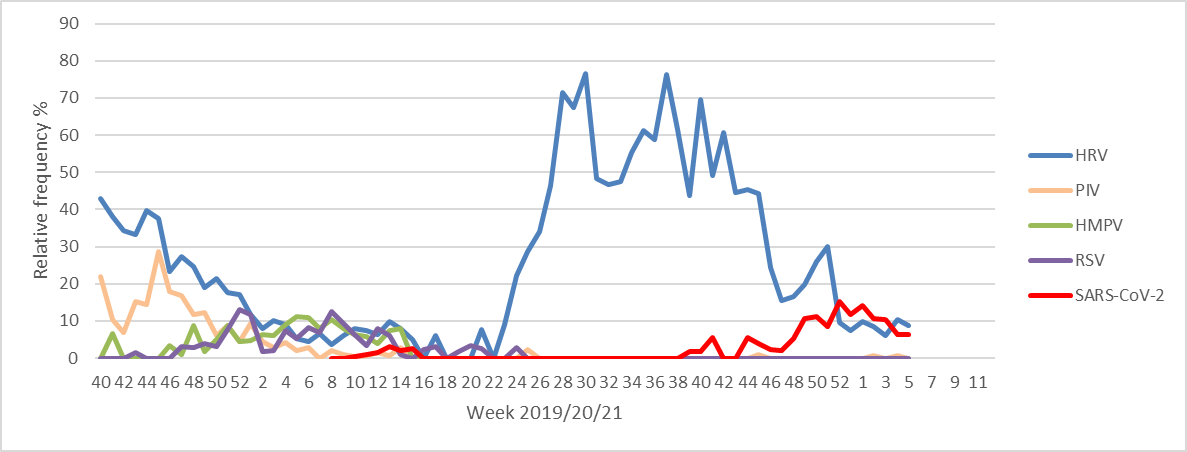 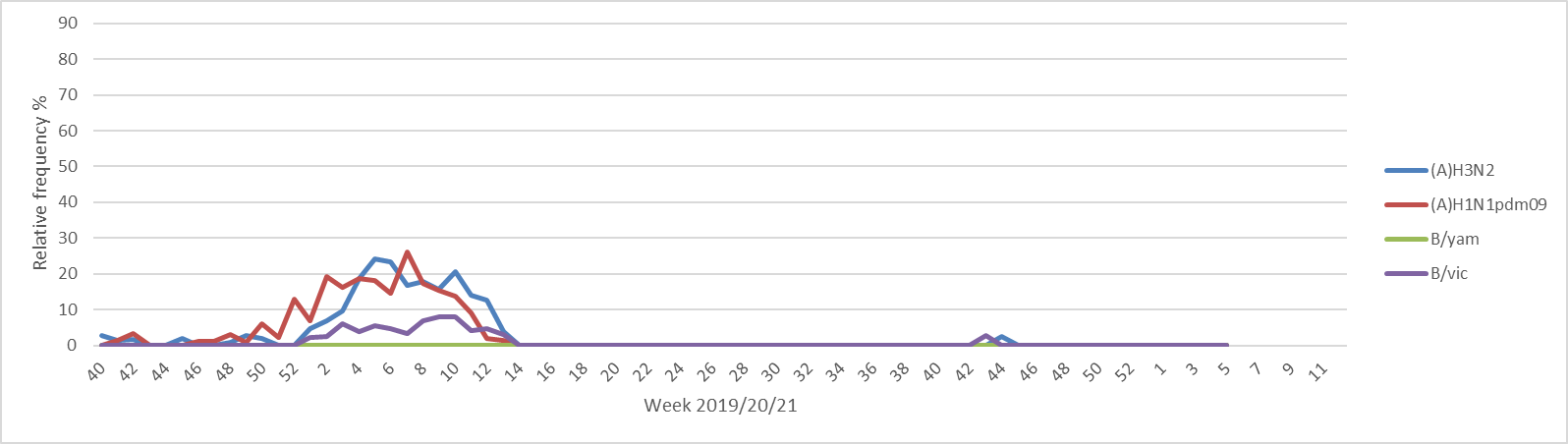 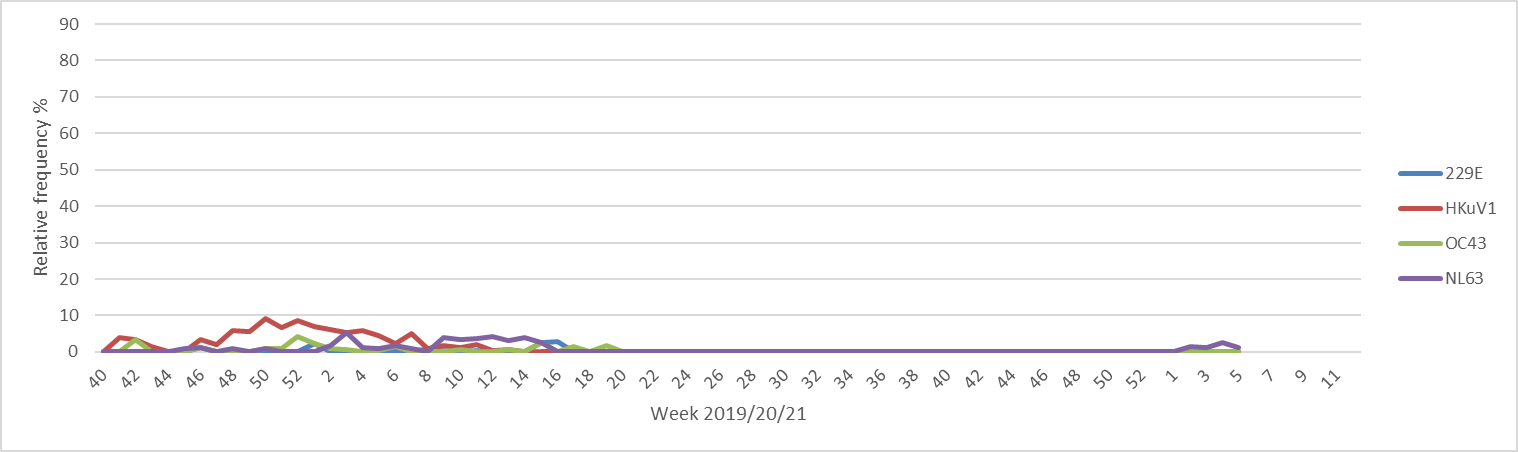 10.02.2021
Viruszirkulation
2
Virologisches Sentinel: Nachhaltiger Rückgang fast aller Respiratorischer Viren im Zuge der Gegenmaßnahmen
Virologisches Sentinel der AGI zur Überwachung auf 16 respiratorische Viren
>5000 Proben/Jahr aus rund 100 Sentinelpraxen in ganz Deutschland
Beispielloser Rückgang respiratorischer  Erreger während des 1. Lockdowns
Nachhaltiger Effekt auf alle respiratorischen Viren, 2 Ausnahmen: SARS-CoV-2 und Rhinovirus
Rhinovirus ist ein Ganzjahrespathogen, hat andere Übertragungseigenschaften (unbehülltes Virus) und besitzt in Kindern ein natürliches Reservoir. Ausserdem ist die Basisimmunität vermutlich gering. 
SARS-CoV-2 trifft auf eine immunologisch völlig naive Population
In dieser Wintersaison bislang überhaupt kein Nachweis von: Influenzavirus, RSV, HMPV.→ Testprävalenz <2.5% [M.v. Kleist]
Nur vereinzelte Nachweise von saisonalen Coronaviren (NL63) und Parainfluenzaviren (PIV-3) in lokal begrenzten Geschehen.
Wir erwarten den Ausfall der 2021 Influenzawelle.
Lockdown